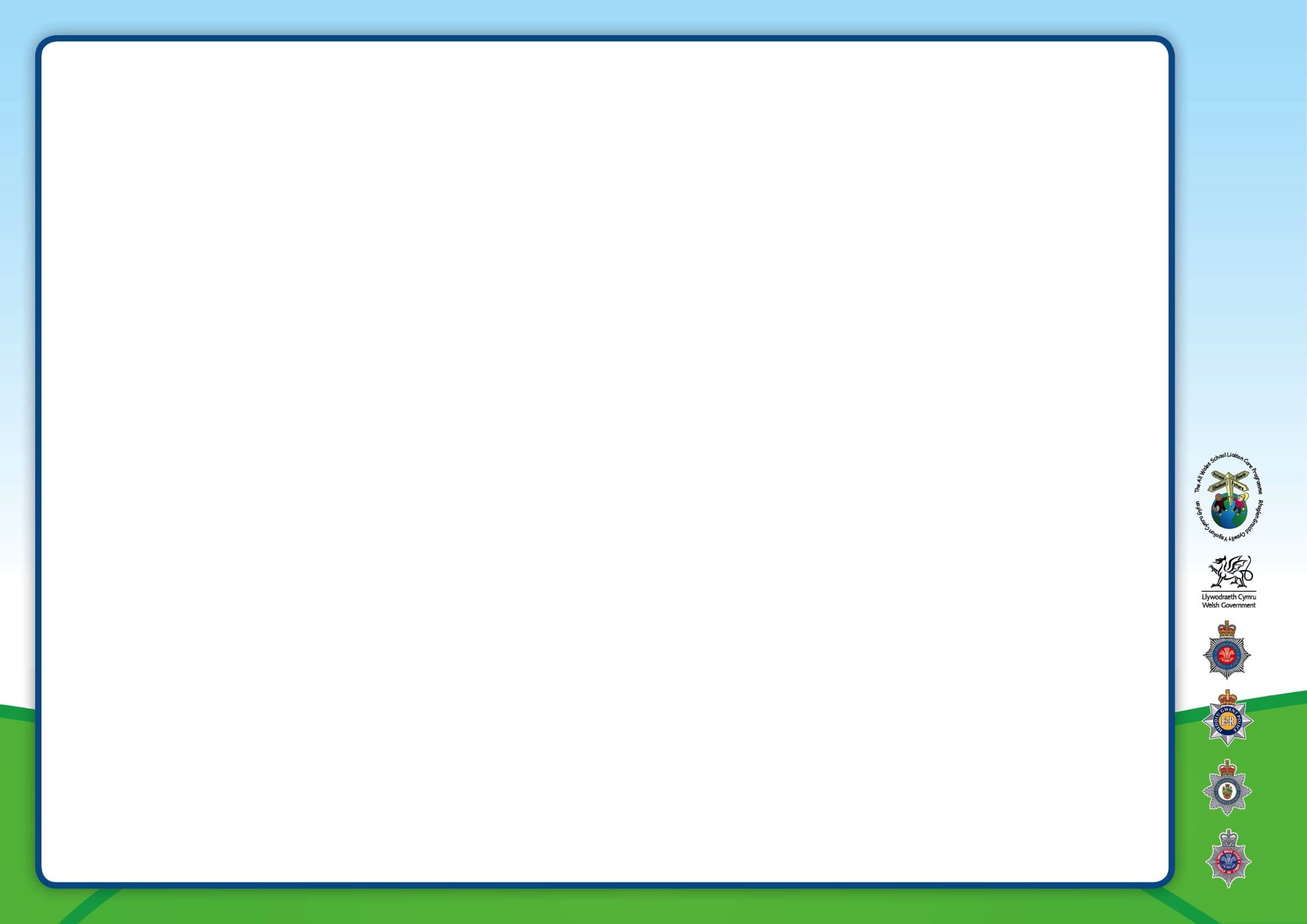 6b_Afatar / Proffil
?
Proffil: Tywysoges_Pinc
Pwy allai hi fod yn y byd go iawn?